Welding
Vigyan Ashram, Pabal
What is welding?
Joining of 2 or more metal parts together is called as welding
Permanently joining metal – usually steel, using heat to bring the base metal to its melting temperature.
  There are many types of methods in welding but primarily followed are
Pressure Welding
Fusion Welding
Types of Welding Methods
See video of Arc Welding
See video of Gas Welding
Arc Welding
Two  electrodes having electric charge are joined together and seperated .The spark produced due to this is known as arc. Following is the diagram of Arc Welding
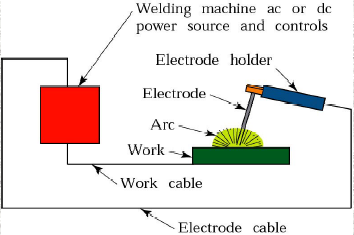 Gas Welding
In this type, Cylinders of Highly inflammable gases like Acetylene is used for making a strong flame and the metals are cut or joined through heat produced by these flames.
In this process, Inflammable gas like acetylene is combined with oxygen to enhance the process
Equipments in Gas Welding
Oxygen Cylinder
Acetylene cylinder
Rubber Hose Pipe
Welding Rods
Welding flux
Apron
Wire brush
Hammer
Goggle
Gas Cutting
Automatic                                      Manual
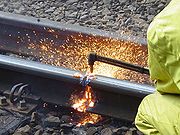 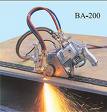 Gas Welding
Welding Positions
INCREASING DIFFICULTY
FLAT
HORIZONTAL
OVERHEAD
VERTICAL
9
Types of Joints
BUTT JOINT
FILLET JOINT
STRAP JOINT
CORNER JOINT
LAP JOINT
10
Reason for accidents in welding
Wrong information
Carelessness in handling equipments
Insufficient lighting at workplace
Congested place
Not using safety equipments
Welding Precautions
Check the Machines conditions regularly
Use of proper safety equipments
Welding should not be done in a congested place
Welding Machine and Main Switch distance must be less
Welding Safety Equipments
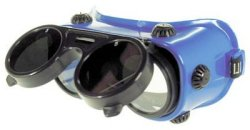 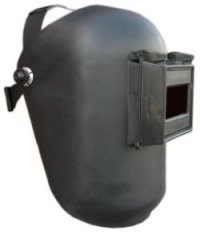 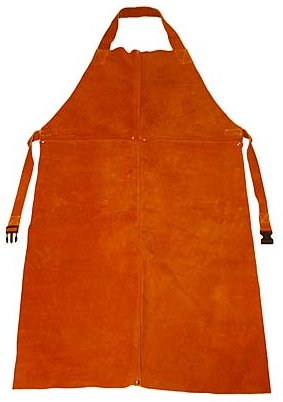 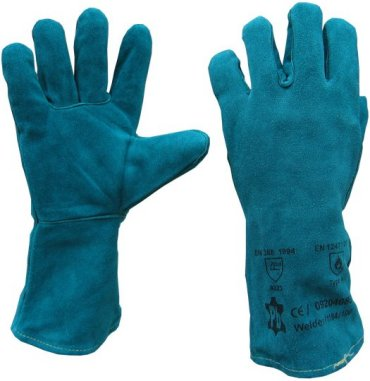 13